Anmeldung
Erstklässler 
2022/23
16.02.2022
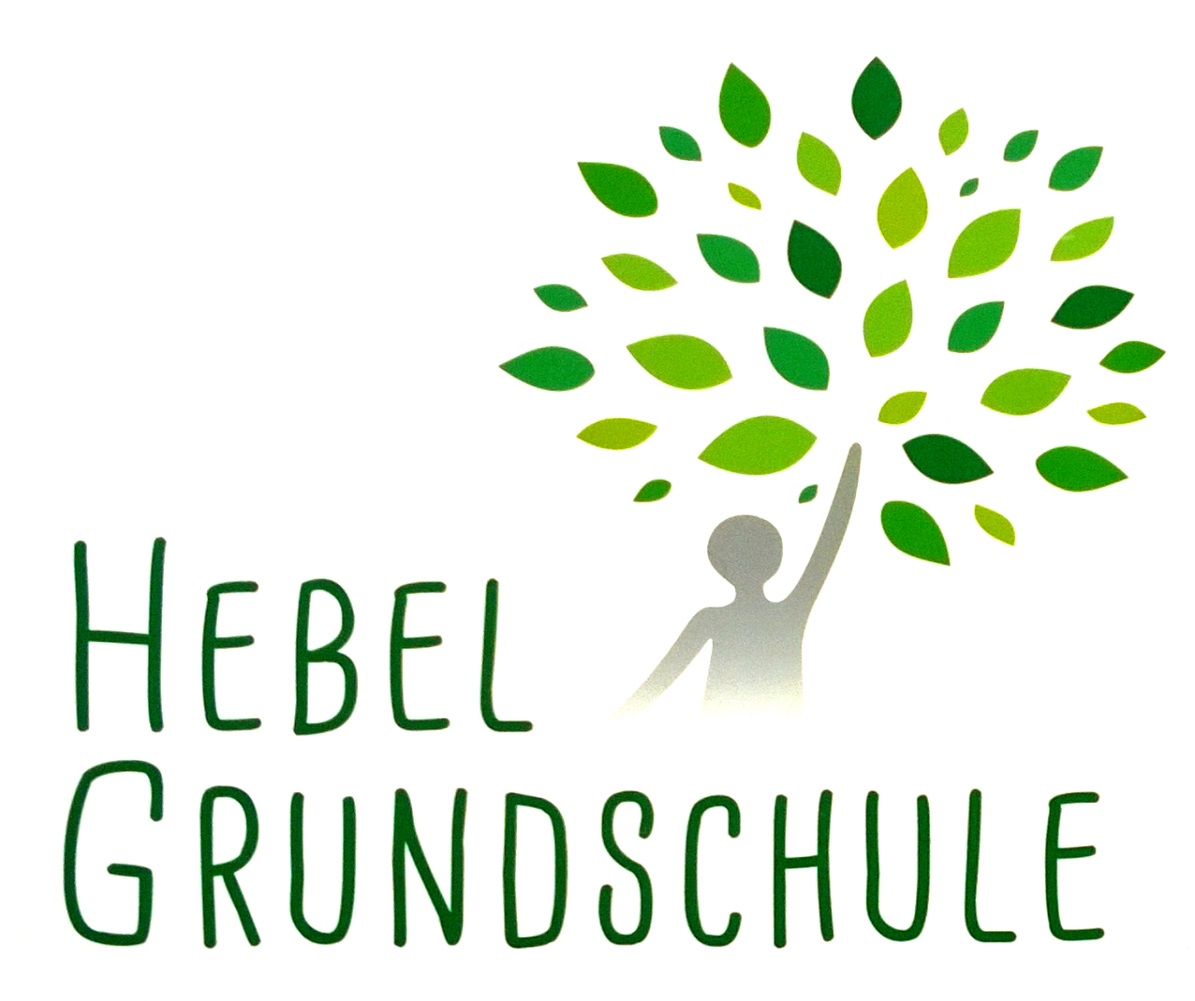 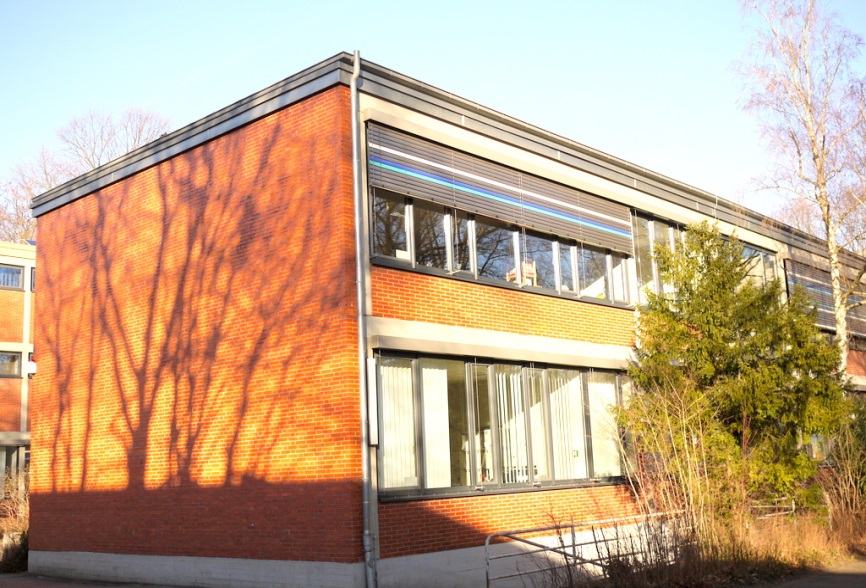 Hebelschule 2021/22
Eva-Maria Meder, Hebelschule Karlsruhe    						2
Programmpunkte

 Die Hebelschule stellt sich vor
 Auf dem Weg zum Schulkind
 Die ersten Wochen an der Hebel-Grundschule
 Stundentafel
 Organisation Ganztag
 Betreuung Halbtagskinder
Hebelschule 2021/22
Entwicklungsmodell Hebelschule
zweizügige Grundschule
seit dem Schuljahr 2014/15 Ganztagsschule
Ganztagsbetrieb findet Mo. – Do. statt
Betreuungsangebot nach Wunsch freitags bis 16.00 Uhr
Eva-Maria Meder, Hebelschule Karlsruhe    						3
Hebelschule 2021/22
Pädagogisches Konzept
Wir sind eine Grundschule mit sport- und bewegungs-erzieherischem Schwerpunkt

Vielfältige Angebote außerhalb des Klassenverbandes für jahrgangsgemischtes Zusammensein.
Eva-Maria Meder, Hebelschule Karlsruhe    						4
Hebelschule 2021/22
Eva-Maria Meder, Hebelschule Karlsruhe    						5
Schulleben an der Hebelschule
 Faustlos (Gewaltprävention und Sozialtraining)
 Mein Körper gehört mir (Prävention Missbrauch)
 Ateliers
 Waldtage
 Projekttage
 Slow-Mobil  
 Bibliothek Prinz Max Palais
 Regelmäßige Besuche in der eigenen Bücherei
 Theaterstarter mit dem Staatstheater
 Bundesjugendspiele
Hebelschule 2021/22
Eva-Maria Meder, Hebelschule Karlsruhe    						6
Projekttage
Hebelschule 2021/22
Eva-Maria Meder, Hebelschule Karlsruhe    						7
Ateliers

Jahrgangsgemischtes Arbeiten an künstlerischen, naturwissenschaftlichen und musikalischen Themen mit hohem praktischem Anteil. 
Für die Klassen 2 bis 4
zweimal im Schuljahr, 2 Stunden pro Woche für jeweils 5 Wochen.
Hebelschule 2021/22
Eva-Maria Meder, Hebelschule Karlsruhe    						8
Waldtage

Zusammenarbeit mit den Mobis.
Eine Woche erlebnispädagogisches Programmfür die ersten Klassen.
Hebelschule 2021/22
AGs als ergänzende Angebote
Eva-Maria Meder, Hebelschule Karlsruhe    						9
Hebelschule 2021/22
RIMA
 Förderung rechenschwacher Kinder in Kleingruppen

Merkmale für Schwierigkeiten beim Rechnenlernen
Verfestigtes zählendes Rechnen
Schwierigkeiten im Stellenwertverständnis
Grundvorstellungsdefizite

Diagnose und Förderung
DEMAT-Test
Diagnosegespräche
Grundlage für den Förderplan

Teilnahme
Kinder der Hebel-Grundschule
Kinder anderer Schulen der Stadt Karlsruhe
Eva-Maria Meder, Hebelschule Karlsruhe    						10
Hebelschule 2021/22
Personalstruktur
Eltern
Jugendbegleiter
Lehrerinnen/Lehrer
Außerschulische 
Kooperationspartner
Personal
Erzieher/Innen
Ehrenamtliche Mitarbeiter
z.B. Mittagessen
Schulsozialarbeiterin
Eva-Maria Meder, Hebelschule Karlsruhe    						11
Hebelschule 2021/22
Schulsozialarbeit
Frau Roth 		Tel: 133-5989

Sprechzeiten sind montags, mittwochs, donnerstags und nach Vereinbarung.

Aufgaben:
Beratung und Vermittlung von Hilfen für Schülerinnen, Schüler und Eltern
Beratung von Lehrkräften an Schulen
Unterstützung der Schule bei der inneren Schulentwicklung
Eva-Maria Meder, Hebelschule Karlsruhe    						12
Hebelschule 2021/22
Projekte organisiert und finanziert durch die Schulsozialarbeit
Sozial-Kompetenz-Training
Erlebnispädagogische Angebote
Eva-Maria Meder, Hebelschule Karlsruhe    						13
Hebelschule 2021/22
Der Übergang vom Kindergartenin die Grundschule
Eva-Maria Meder, Hebelschule Karlsruhe    						14
Hebelschule 2021/22
Schritte auf dem Weg zum Schulkind
Besuche der Kooperationslehrerin im Kindergarten
   (läuft seit Oktober 2021)
Infoabend entfällt
Schulanmeldung 16.02.2022
„Schnupperstunden in der Schule“
	(ab März 2022, pandemiebedingt vorerst ohne Begegnung mit Schulkindern)
Einschulung (17.09.2022)
Eva-Maria Meder, Hebelschule Karlsruhe    						15
Hebelschule 2019/20
Eva-Maria Meder, Hebelschule Karlsruhe    						16
Hebelschule 2021/22
Ziel der Kooperation
„Übergeordnetes Ziel der Kooperation ist es, dass der Übergang  von der Tageseinrichtung  in die Schule für jedes Kind gelingt.“ (Verwaltungsvorschrift 2002)
Hebelschule 2021/22
Eva-Maria Meder, Hebelschule Karlsruhe    						17
Deswegen:
Verschiedene Aktivitäten der Schulanfänger mit der Kooperationslehrerin, um sich gegenseitig kennen zu lernen;
Austausch zwischen Erzieherinnen und Kooperationslehrerin;
Elterngespräche bei Bedarf, um den individuellen Entwicklungsstand und Förderbedarf (sowie besondere Bedürfnisse) des Kindes zu kennen und zu berücksichtigen.
Hebelschule 2021/22
Eva-Maria Meder, Hebelschule Karlsruhe    						18
Schulbereitschaft im Überblick:
Volitional-motivationale Kompetenzen: z.B.  Lernbereitschaft, optimistische Lernhaltung,     Frustrationstoleranz, Impulskontrolle, Konzentration     
Sozial-emotionale Kompetenzen: z.B. Umgang mit anderen Kindern, Verhalten in verschiedenen Gesprächssituationen, Selbstbewusstsein, Selbstständigkeit
Motorische Kompetenzen: z.B. Auge-Hand-Koordination, Stifthaltung, Handgeschicklichkeit
Kognitive Kompetenzen: Merkfähigkeit, Interesse an vielfältigen Themen, Allgemeinwissen, Spracherwerb
Hebelschule 2021/22
Einige Herausforderungen in den ersten Schulwochen:

Sich für den Sportunterricht umzuziehen,sich für die Hof-Pause anziehen sowie
	Geschicklichkeit mit Reißverschlüssen, 
     Klettverschlüssen und Schnürsenkeln
     helfen sich schnell 	für den Unterricht    
     bereitzumachen.
Eva-Maria Meder, Hebelschule Karlsruhe    						19
Hebelschule 2021/22
Schon in der ersten Unterrichtstunde schreiben wir Buchstaben

	Die richtige Stifthaltung und sichere Stiftführung 	verhelfen beim Schreiben lernen zu 	Erfolgserlebnissen.
	Damit der Stift macht, was Kopf und Auge 	wollen,…
	…genaues Ausmalen probieren,
	…mit Finger oder Stift Labyrinthe nachspuren.
Eva-Maria Meder, Hebelschule Karlsruhe    						20
Hebelschule 2021/22
Arbeitsblätter gestalten, einkleben, abheften.

	Ausschneiden, aufkleben, einsortieren – diese 	Arbeitstechniken gehören zum Schulalltag in der 	ersten Klasse. Je schneller sie zur Routine 	werden, umso mehr Aufmerksamkeit bleibt für die 	Zahlen, Buchstaben, Lieder…..übrig.
Eva-Maria Meder, Hebelschule Karlsruhe    						21
Hebelschule 2021/22
Wenn Sie sich und Ihr Kind auf den Schulanfang einstimmen wollen, nutzen Sie Gelegenheiten zum
Basteln, Schneiden, Malen, Puzzeln, Würfeln, Erzählen, Geschichten hören, sich selbständig Anziehen.
Durch die spielerische Beschäftigung gewöhnen sich die Kinder an so manche Anforderung und können die Schule zuversichtlich auf sich zukommen lassen!
Eva-Maria Meder, Hebelschule Karlsruhe    						22
Hebelschule 2021/22
Eva-Maria Meder, Hebelschule Karlsruhe    						23
Wichtig
Schulbereitschaft bedeutet nicht, dass die Kinder in allen Bereichen genau festgelegte Anforderungen zu erfüllen haben.
Es geht vielmehr darum festzustellen, in welchen Bereichen sie noch Unterstützung brauchen, um sich in der Schule gut weiterentwickeln zu können.
Es geht aber genauso darum, die starken Bereiche zu kennen, um das Selbstvertrauen zu fördern.
Es lohnt sich, mit Zuversicht und Freude auf den Schulanfang zuzugehen!!
Hebelschule 2021/22
Hier noch drei Links:
1. Buchstaben lautieren l: https://www.youtube.com/watch?v=fKyWsQFeP5U

2. Stifthaltung
https://www.jetzt-schulkind.de/schreiben-im-drei-punkt-griff-die-richtige-stifthaltung/
Eva-Maria Meder, Hebelschule Karlsruhe    						24
Hebelschule 2021/22
Die ersten Wochen an der Hebel-Grundschule
Eva-Maria Meder, Hebelschule Karlsruhe    						25
Hebelschule 2021/22
Der Tagesplan
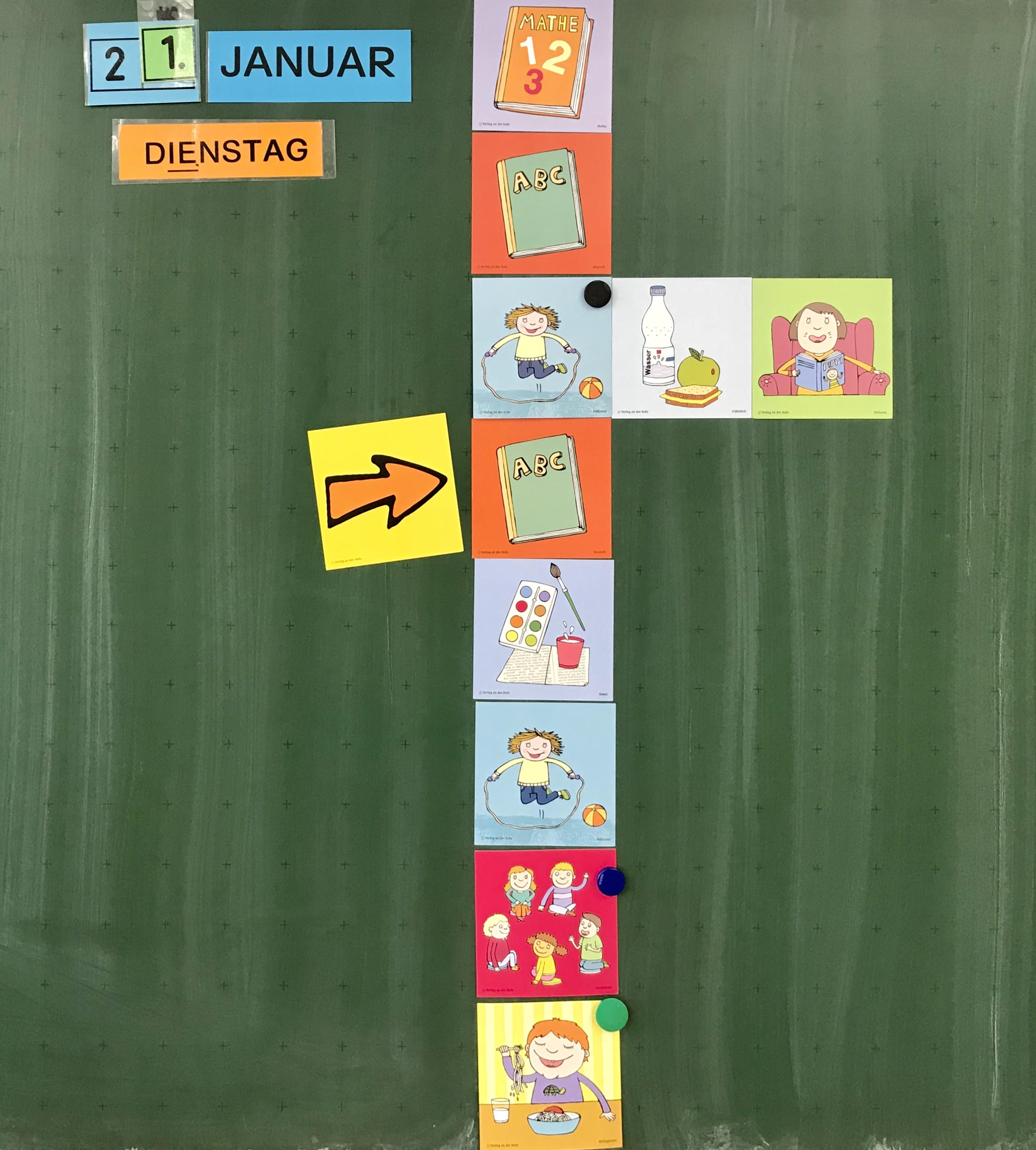 Eva-Maria Meder, Hebelschule Karlsruhe    						26
Hebelschule 2021/22
Schreiben vor Lesen
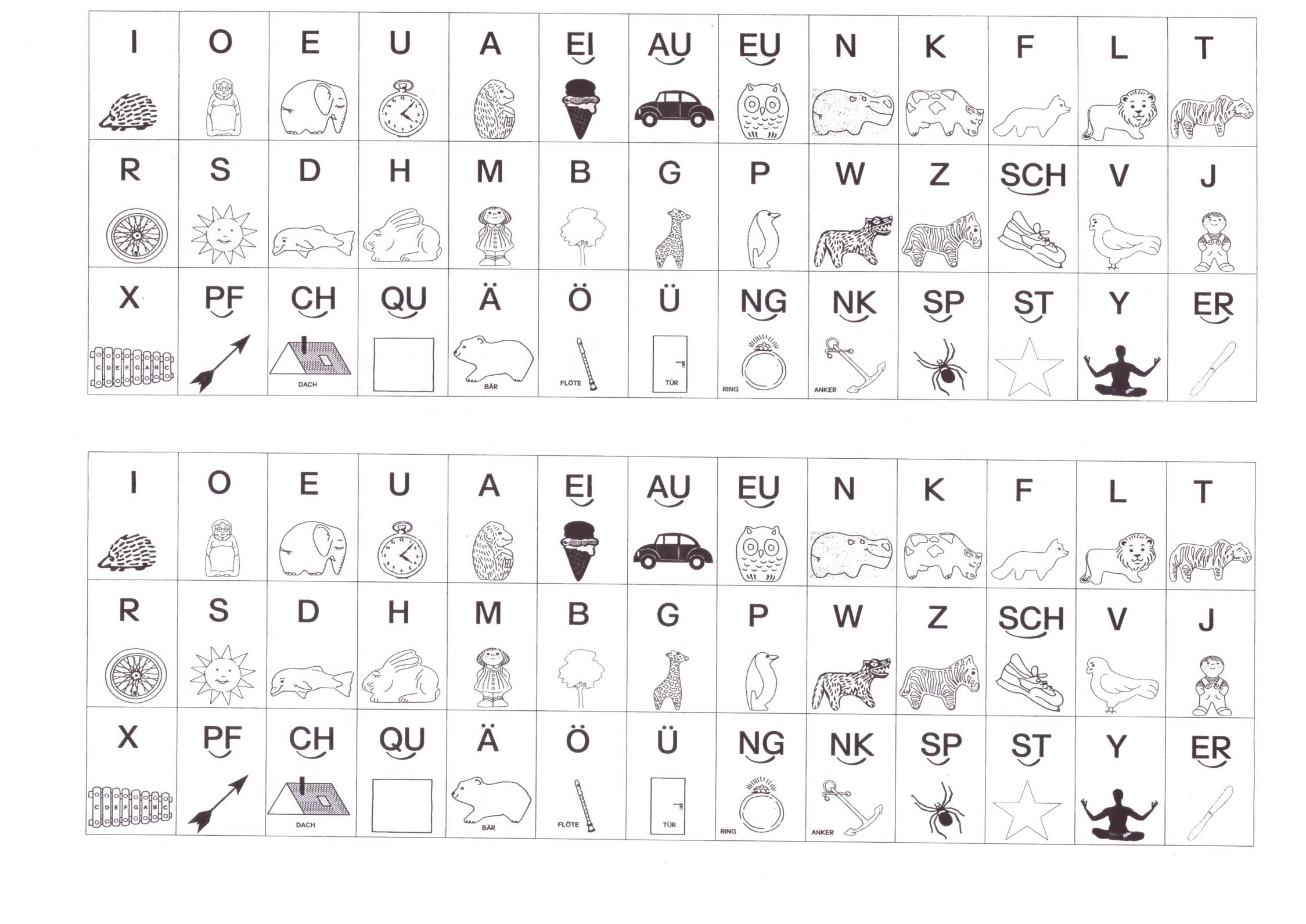 Eva-Maria Meder, Hebelschule Karlsruhe    						27
Hebelschule 2021/22
Materialien für die EVA-Zeit
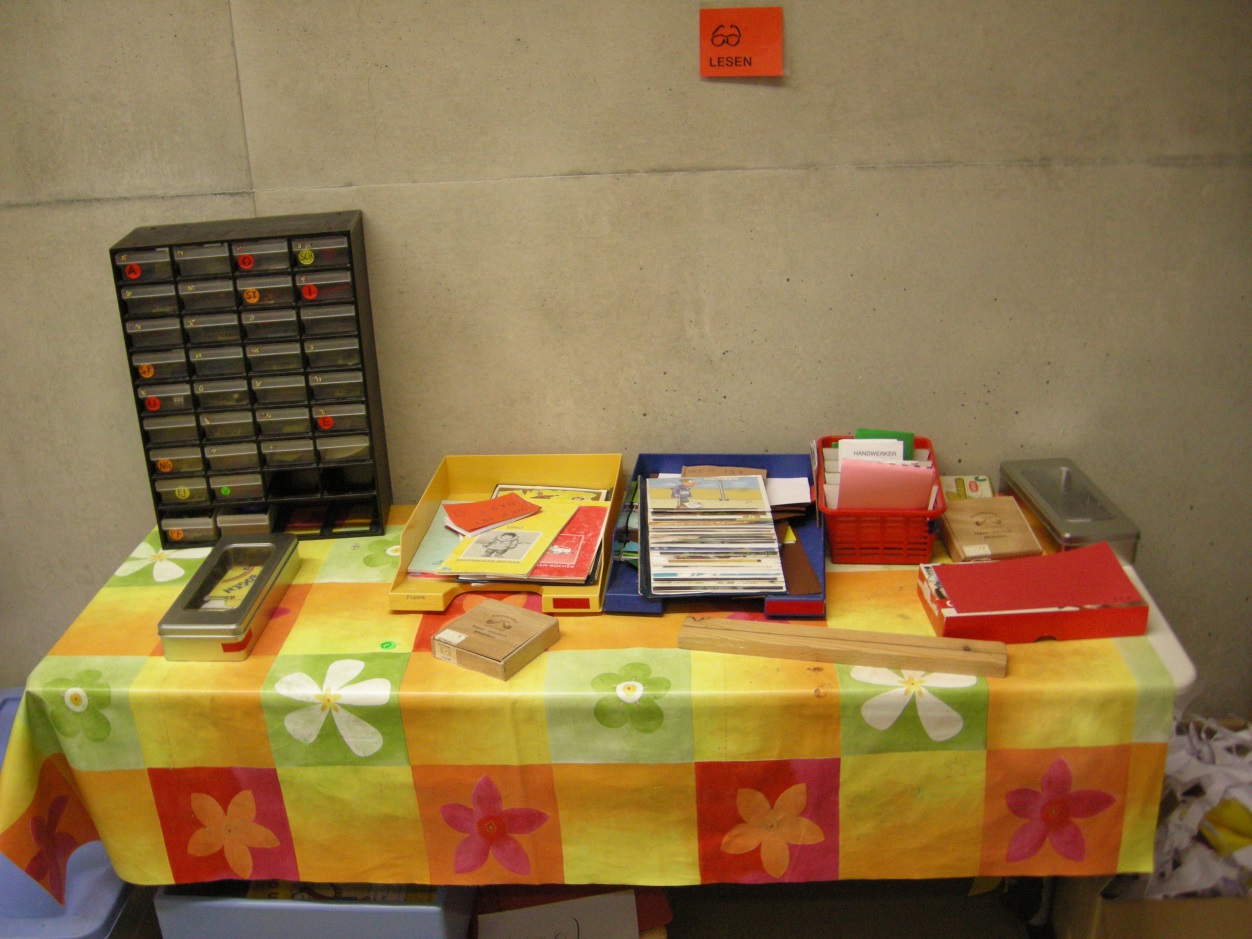 Eva-Maria Meder, Hebelschule Karlsruhe    						28
Hebelschule 2021/22
Klassengemeinschaft erleben

Gemeinsames Frühstück
Geburtstag feiern
Gemeinsames Mittagessen (GT)
Hofpausen
Eva-Maria Meder, Hebelschule Karlsruhe    						29
Hebelschule 2021/22
Eva-Maria Meder, Hebelschule Karlsruhe    						30
Hebelschule 2021/22
Möglicher Vormittag einer ersten Klasse
Eva-Maria Meder, Hebelschule Karlsruhe    						31
Hebelschule 2021/22
Möglicher Nachmittag einer ersten Klasse
Eva-Maria Meder, Hebelschule Karlsruhe    						32
Hebelschule 2021/22
Pädagogische Gestaltungselemente der Mittagspause
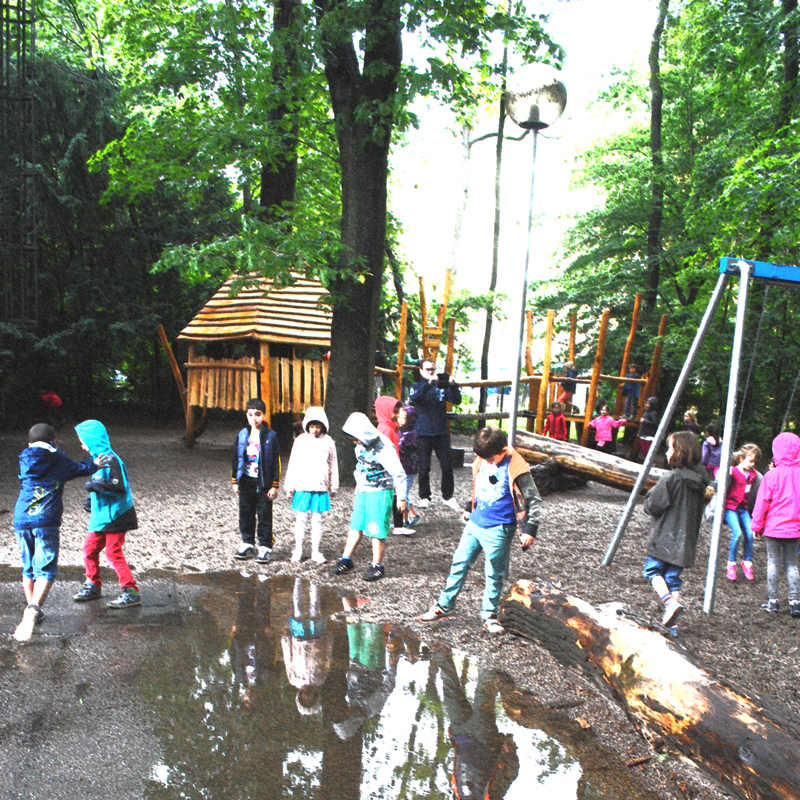 spielen
ruhen
lesen
Schulhof
Spielplatz
Bibliothek
Eva-Maria Meder, Hebelschule Karlsruhe    						33
Hebelschule 2021/22
Organisation des Mittagessens
Das Mittagessen findet im Haus Sonnensang gegenüber der Hebelschule statt. 
Das Essen wird dort frisch zubereitet.
Betreuung durch die Erzieher/Innen und ehrenamtliche Seniorinnen
Kosten: 11 Monate à 54,25 €
Eva-Maria Meder, Hebelschule Karlsruhe    						34
Hebelschule 2021/22
Lese- und Ruheraum
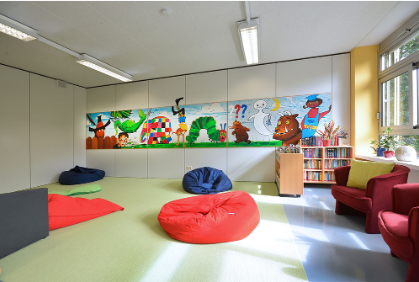 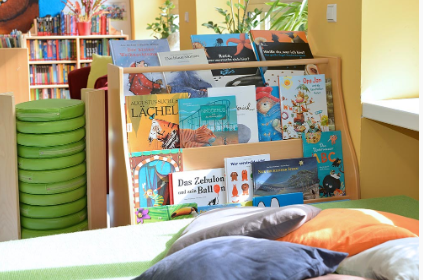 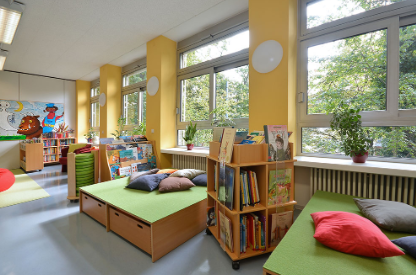 Eva-Maria Meder, Hebelschule Karlsruhe    						35
Hebelschule 2021/22
Das Schul- und Sportamt Karlsruhe übernimmt die„Flexible  Nachmittagsbetreuung“.
Angebotene zusätzliche Betreuungszeiten:

Mo.-Fr. 	16.00 Uhr – 17.30 Uhr 	  	30 €
Fr. 		12.00 Uhr – 16.00 Uhr    	kostenfrei
Eva-Maria Meder, Hebelschule Karlsruhe    						36
Hebelschule 2021/22
Eva-Maria Meder, Hebelschule Karlsruhe    						37
Ferienbetreuung für die Ganztagsklasse
7 Wochen pro Schuljahr

 Von 7.30 Uhr bis 16.00 Uhr
 Kosten: 75,00 €/Woche incl. Mittagessen.
 Nur wöchentlich buchbar 
 An gesetzlichen Feiertagen findet keine Ferienbetreuung statt.
Hebelschule 2021/22
$Einteilung der Ferienmodule
          			 Schuljahr 2022/23
Ferienmodul 1:	01.08.2022 - 05.08.2022
Ferienmodul 2: 	08.08.2022 - 12.08.2022 2
Ferienmodul 3: 	15.08.2022 - 19.08.2022 -
Ferienmodul 4: 	31.10.2022 - 04.11.2022   
Ferienmodul 5:     ?
Ferienmodul 6:     ?
Ferienmodul 7:     ?

Die Ferienbetreuung vom 01.08.2022 bis zum 19.08.2022 kann wochenweise gebucht werden. angeboten.
Eva-Maria Meder, Hebelschule Karlsruhe    						38
Hebelschule 2021/22
Kooperationspartner 
Schul- und Sportamt Karlsruhe
 im Ganztag
Frau Scheurer/Frau Beer				Tel. 133-4130
Frau Frenzel 								Tel. 133-4118
Frau Gudernatsch                        	Tel. 133-4333
Frau Ollinger (Nachmittagsbetr.) 	Tel. 133-4129
Frau Rimoldi (Ferienbetreuung) 	Tel. 133-4140
Informationen erhalten Sie über:
www.karlsruhe.de/schule
Eva-Maria Meder, Hebelschule Karlsruhe    						39
Hebelschule 2021/22
Kernzeitbetreuung Halbtagsklasse
7.30 Uhr -   8.30 Uhr
	 12.15 Uhr - 14.00 Uhr
	Kosten pro Monat:			56,00	€

	   7.30 Uhr -   8.30 Uhr
	  12.15 Uhr - 13.00 Uhr
	Kosten pro Monat:			34,00	€
Eva-Maria Meder, Hebelschule Karlsruhe    						40
Hebelschule 2021/22
Hebel-Grundschule
Hebel-Grundschule
Moltkestr. 8
76133 Karlsruhe

Tel:	0721/1334578 Sekretariat: Frau Köhler
			0721/1334579 Rektorat: Frau Meder/Frau Tuschl
Fax: 	0721/1334978
E-Mail: poststelle@hebel-grundschule-ka.schule.bwl.de
Homepage: www.hebel-grundschule.de
Öffnungszeiten Sekretariat: Mo + Die und Do + Fr
								           8.30 Uhr bis 13.00 Uhr
Eva-Maria Meder, Hebelschule Karlsruhe    						41
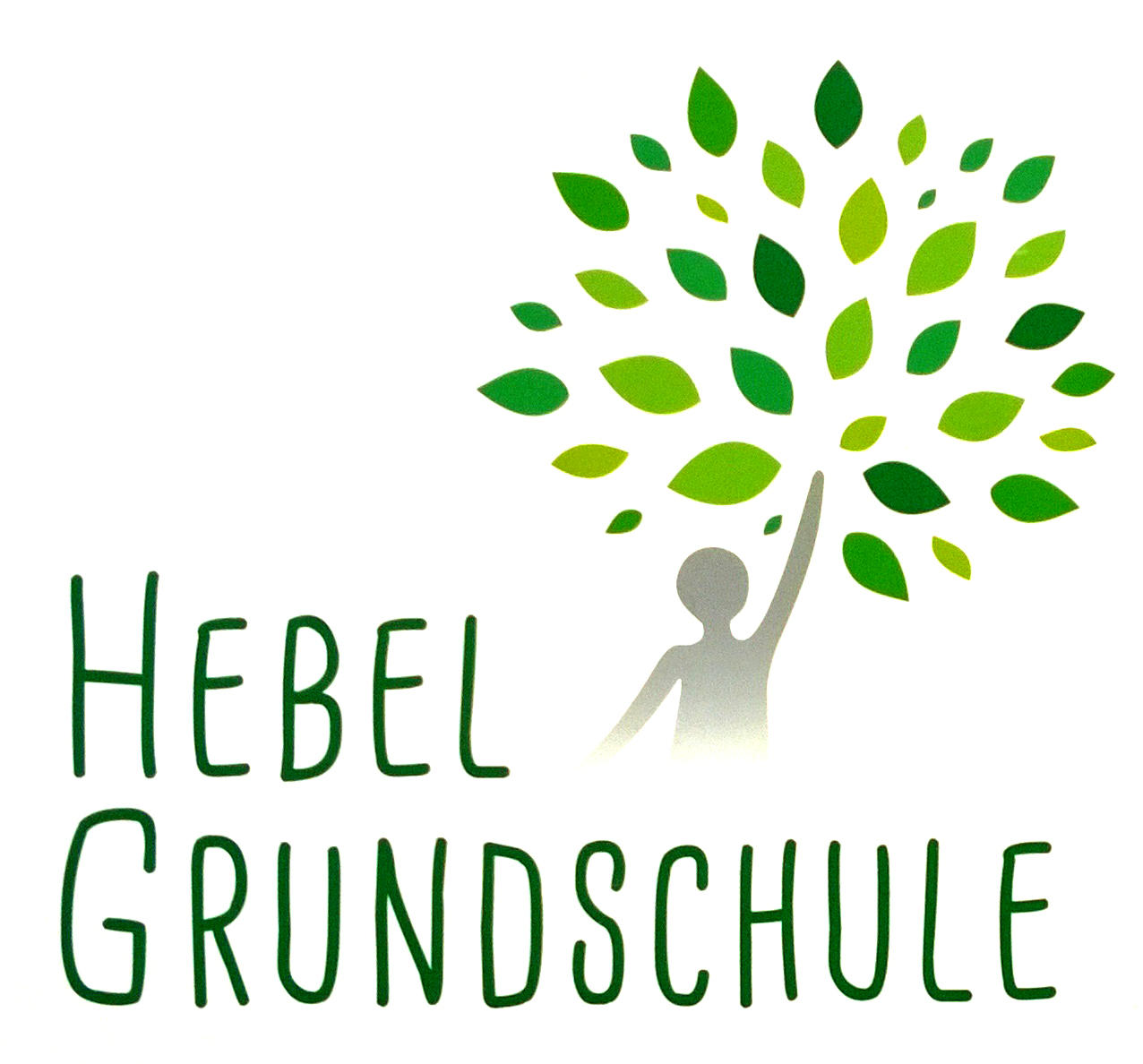 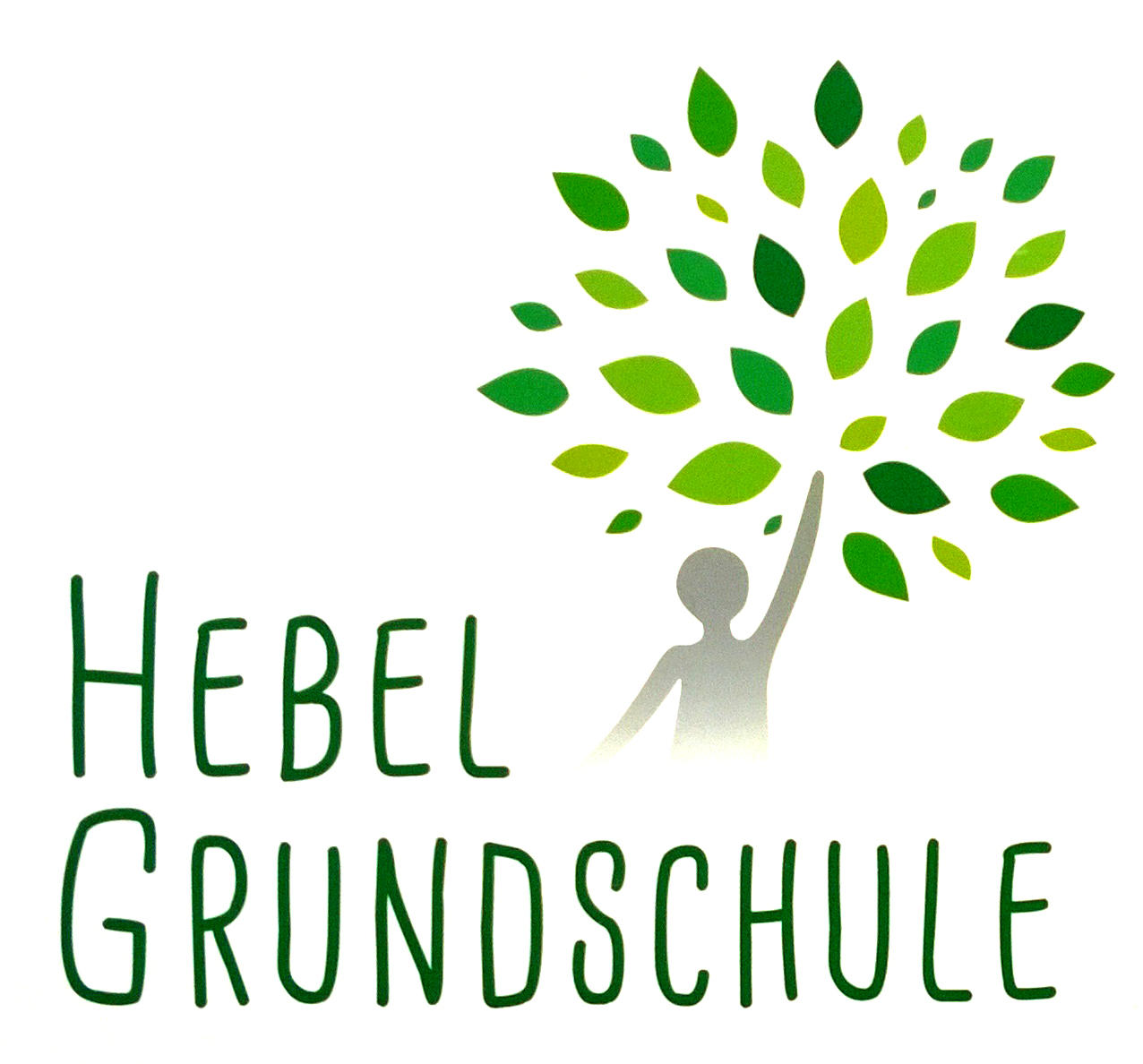 Vielen Dank für Ihre Aufmerksamkeit